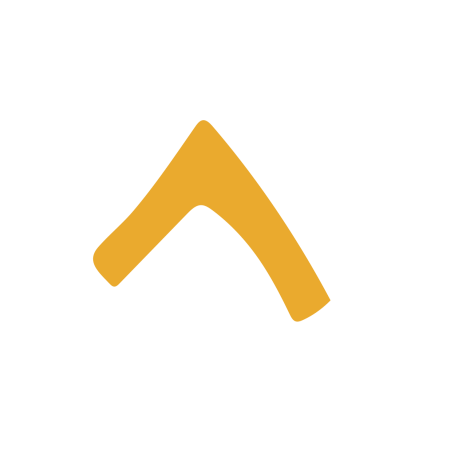 LAYANAN
Layanan Informasi
Layanan Baca dan Pinjam
Layanan Keanggotaan
Layanan Multi Media (internet)
Layanan Ruang Diskusi
Layanan Perpustakaan Keliling
Layanan Perpustakaan Digital
Layanan Koleksi khusus (buku referensi
Layanan Lybrari Tour